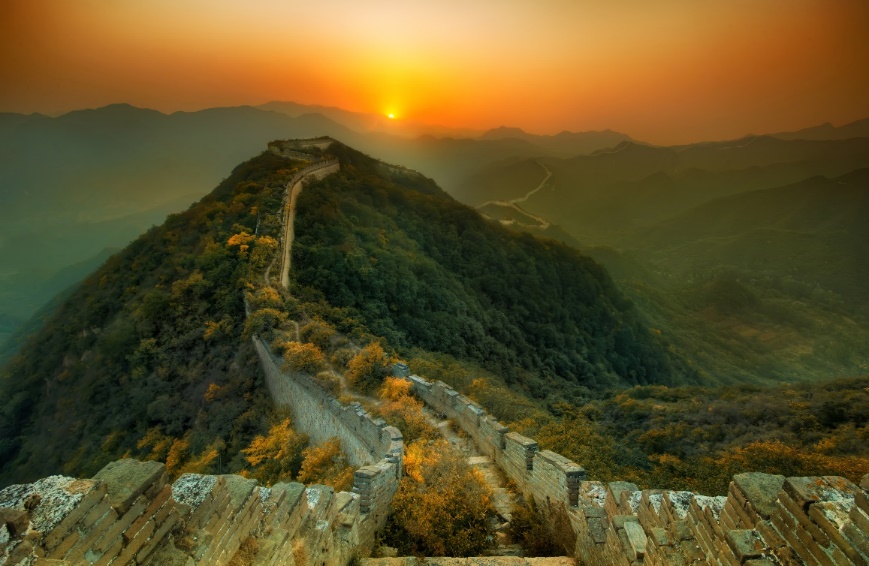 บทที่ 3 : การป้องกันการเจาะระบบ Part2สธ412 ความมั่นคงของระบบสารสนเทศ
อาจารย์อภิพงศ์  ปิงยศ
apipong.ping@gmail.com
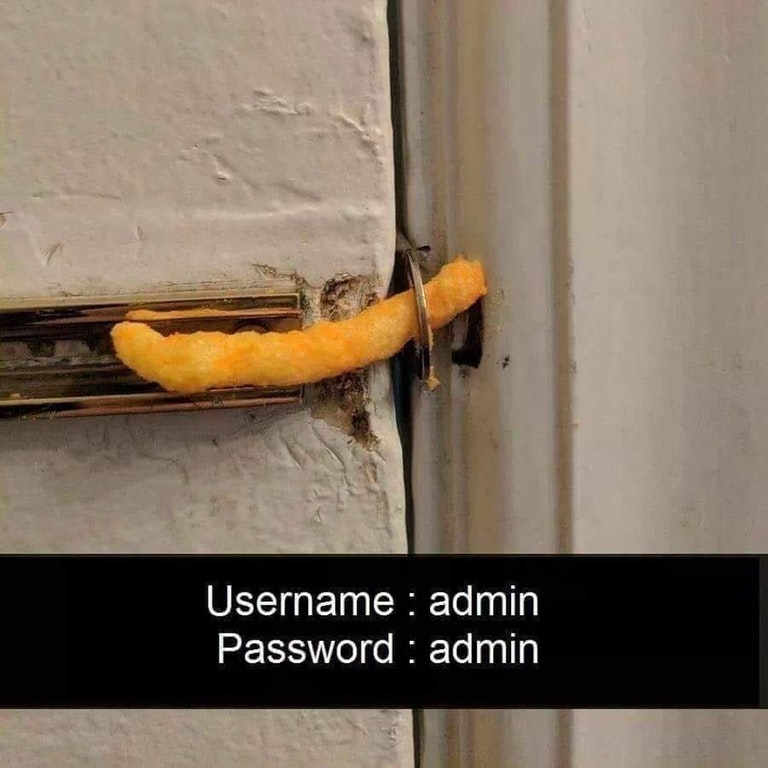 Agenda
การควบคุมการเข้าถึง
(Access Control)
การควบคุมการเข้าถึง(Access Control)
มี 4 ขั้นตอนหลักๆ คือ
การระบุตัวตน (Identification)
การพิสูจน์ตัวตน (Authentication)
การอนุญาต (Authorization)
การตรวจสอบได้ (Accountability)
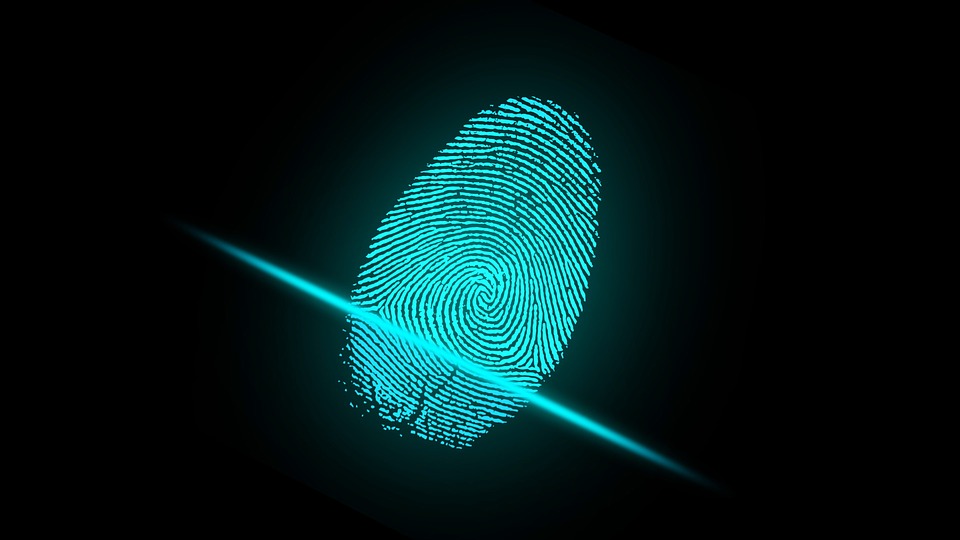 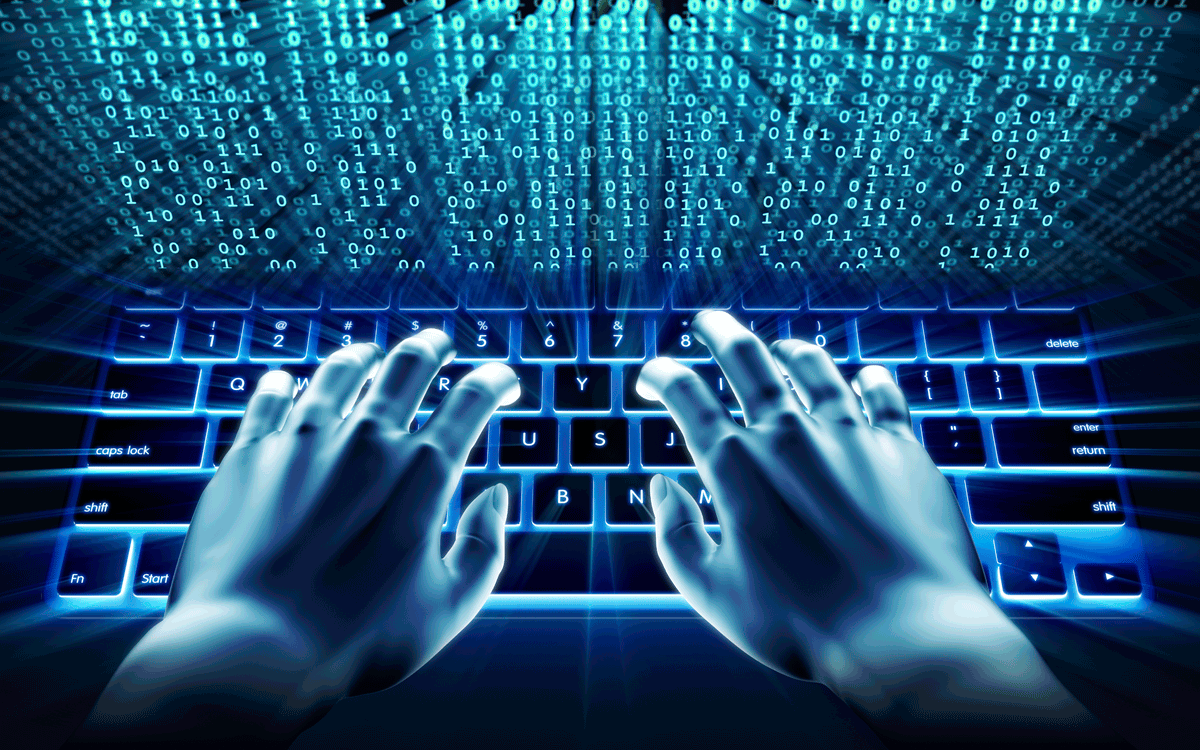 อ้างอิง : จตุชัย แพงจันทร์, Master in Security 3rd Edition
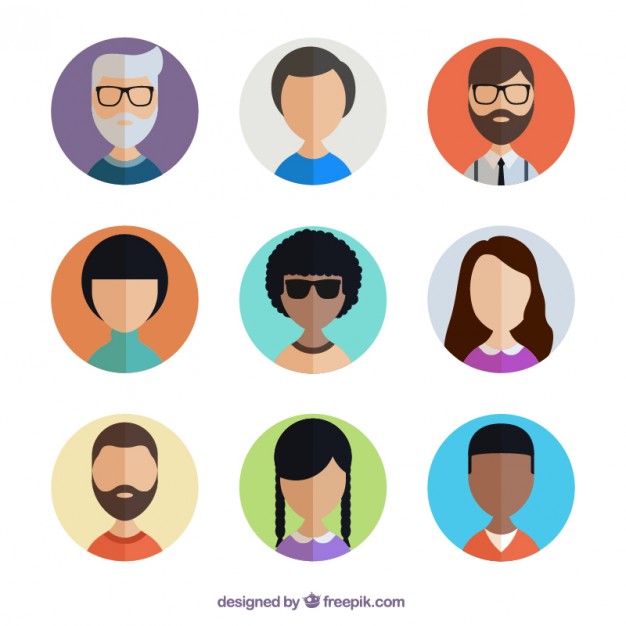 การระบุตัวตน (Identification)
การระบุตัวตนเป็นสิ่งที่แทนตัวผู้ใช้เพื่อระบุตัวตน ปกติจะไม่ซ้ำกัน มักประกอบไปด้วย
LDAP(Lightweight Directory Access Protocol)
เป็นโปรโตคอลมาตรฐานในการเข้าถึงไดเร็คทอรี
ในองค์กรจะมีไดเร็คทอรีฐานข้อมูลผู้ใช้งานกลาง ซึ่งจะถูกเรียกใช้งานผ่าน LDAP
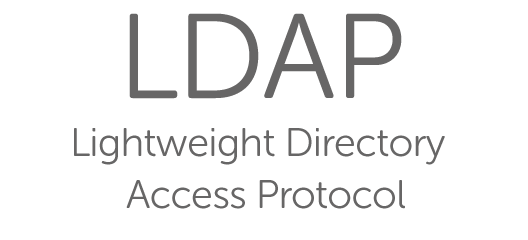 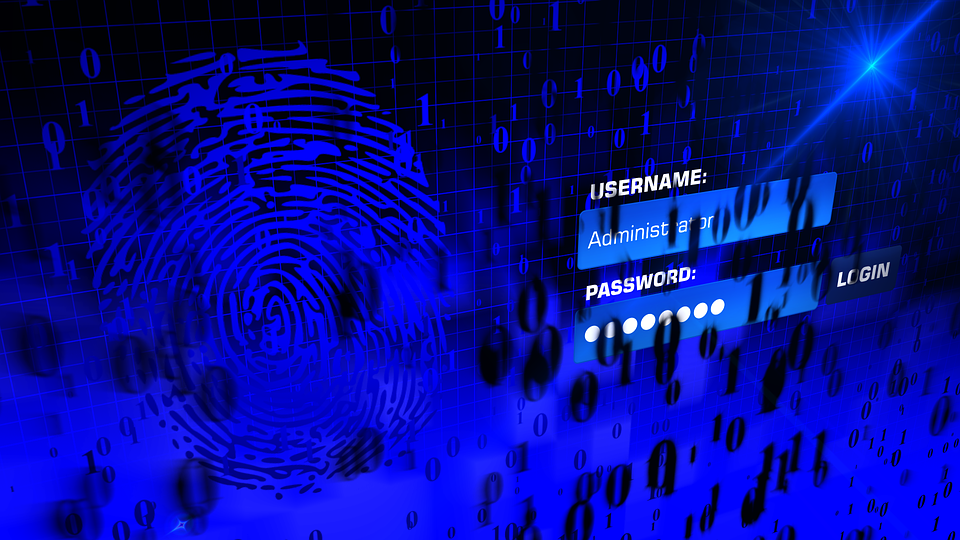 การพิสูจน์ทราบตัวตน(Authentication)
เป็นสิ่งยืนยันว่าเป็นคนนั้นหรือสิ่งนั้นจริง 
ซึ่งต้องผ่านการระบุตัวตนให้ได้ก่อน
การพิสูจน์ทราบตัวตน 3 ประเภท
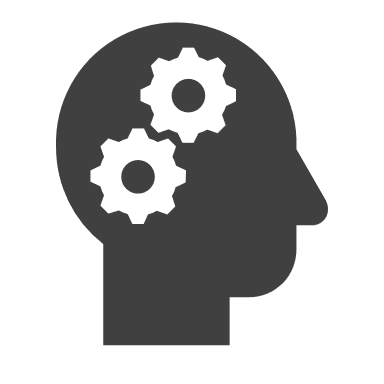 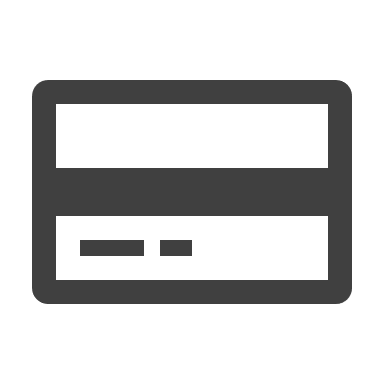 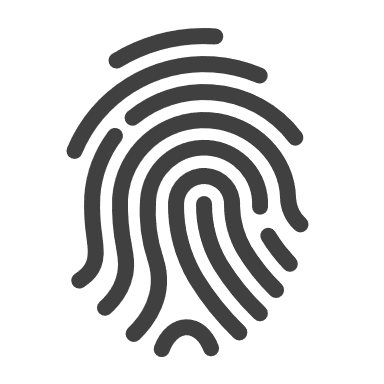 การเดารหัสผ่าน (Password Guessing)
ปกติแล้วการพิสูจน์ทราบตัวตนของผู้ใช้ จะใช้ Username และ Password โดย Username จะเป็นส่วนที่เปิดเผย แต่รหัสผ่านจะมีเฉพาะเจ้าของเท่านั้นที่ทราบ
ผู้ใช้ส่วนใหญ่จะใช้คู่ Username และ Password สำหรับล็อกอินเข้าบัญชีในหลายๆระบบ เนื่องจากเป็นการยากที่คนๆหนึ่งจะจำรหัสผ่านได้มากมาย
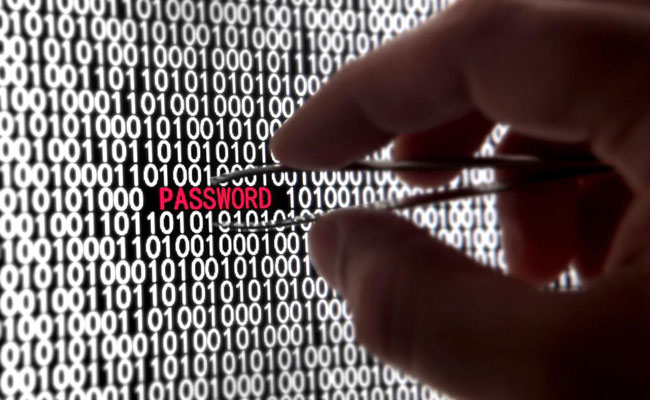 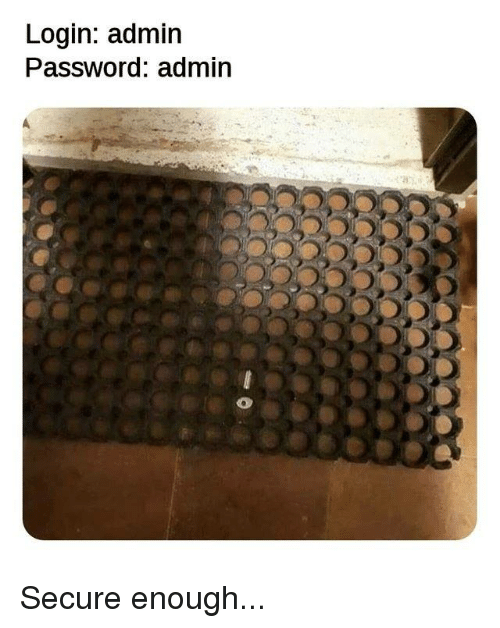 รหัสผ่านที่ถือว่ามีคุณสมบัติง่ายต่อการเดา
รหัสผ่านที่สั้น เช่น xyz, abcd
รหัสผ่านเดียวกับ Username
คำที่รู้จักและคุ้นเคย เช่น password, admin 
มีข้อมูลส่วนตัวในรหัสผ่าน เช่น ชื่อ  เบอร์โทร วันเกิด
ใช้รหัสผ่านเดียวกับทุกระบบที่ใช้
เขียนรหัสผ่านไว้บนกระดาษแล้วเก็บไว้ในที่ที่ค้นหาได้ง่าย
ไม่เปลี่ยนรหัสผ่านเป็นประจำ
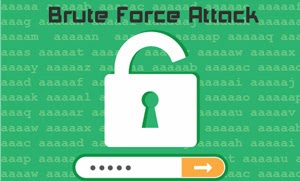 ระยะเวลาที่ใช้ในการเดารหัสผ่าน
12
ที่มา http://randommization.com/2011/02/14/time-a-hackers-computer-takes-to-randomly-guess-your-password/
การป้องกันรหัสผ่าน
อาจใช้ซอฟต์แวร์จัดการรหัสผ่าน (Password Manager)เข้ามาช่วยในการเก็บและสร้างรหัสผ่าน
สามารถศึกษาซอฟต์แวร์ดังกล่าวได้จากเว็บไซต์
http://www.pcmag.com/article2/0,2817,2407168,00.asp
ซอฟต์แวร์ป้องกันรหัสผ่าน
14
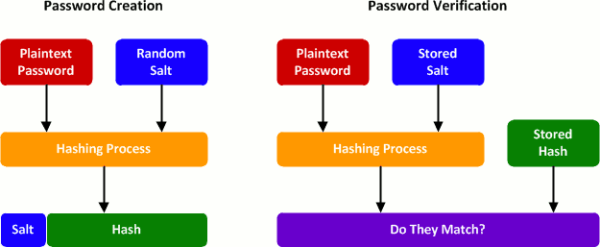 การเก็บรักษา Password ในฐานข้อมูลให้ปลอดภัยมากขึ้น
Secure Password in PHP: https://secure.php.net/manual/en/function.password-hash.php
And https://secure.php.net/manual/en/function.password-verify.php
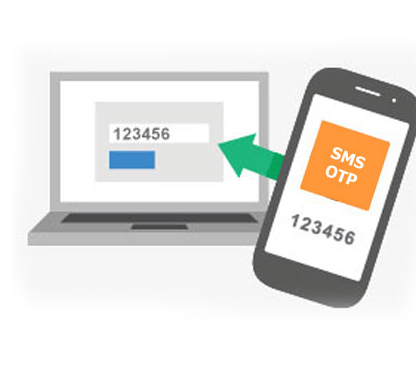 OTP (One-Time Password)
เป็นรหัสผ่านที่จะมีการเปลี่ยนแปลงทุกครั้งที่มีการล็อกอินเข้าสู่ระบบ
ออกแบบมาเพื่อป้องกันการเดารหัสผ่านและการดักฟัง
ปกติจะใช้การส่งข้อความไปยังโทรศัพท์มือถือ (What you have)       ไม่นิยมส่งทางอีเมลเพราะหากอีเมลโดนแฮ็ก จะทำให้ไม่ปลอดภัย
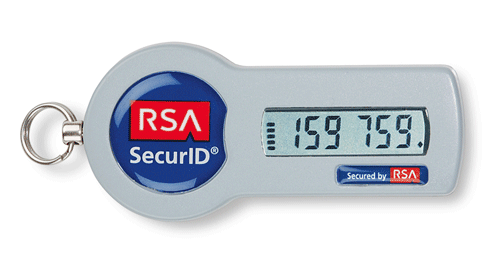 Token หรือ Authenticator
เป็นฮาร์ดแวร์หรือแอพพลิเคชั่นที่ใช้สร้างรหัสผ่านขณะใช้งาน และจะเปลี่ยนแปลงไปทุก ๆ ครั้ง
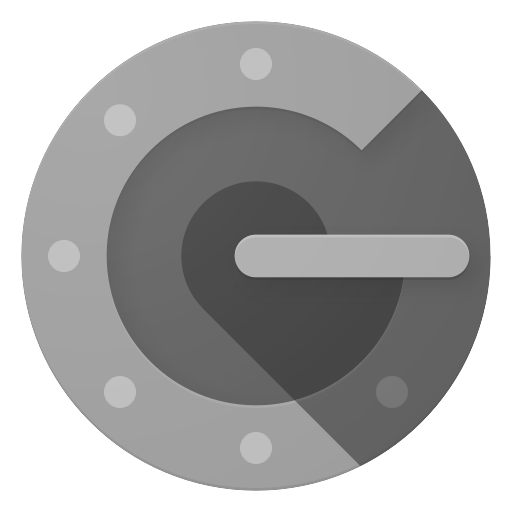 Biometric
2FA (Two-factors Authentication)
เป็นการพิสูจน์หลักฐานสองในสามหรือมากกว่า ได้แก่ สิ่งที่รู้ สิ่งที่มี และสิ่งที่เป็น
เช่นใช้รหัสผ่านคู่กับลายนิ้วมือ หรือรหัสผ่านคู่กับโทเคน
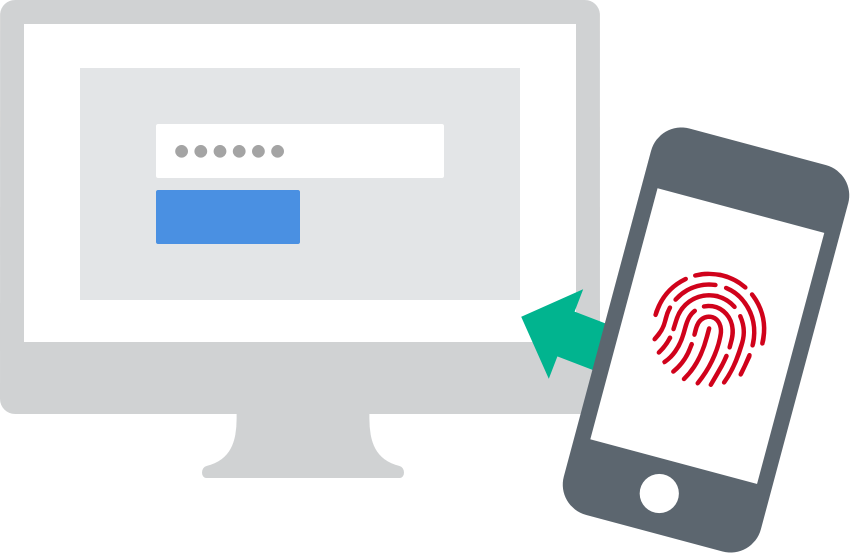 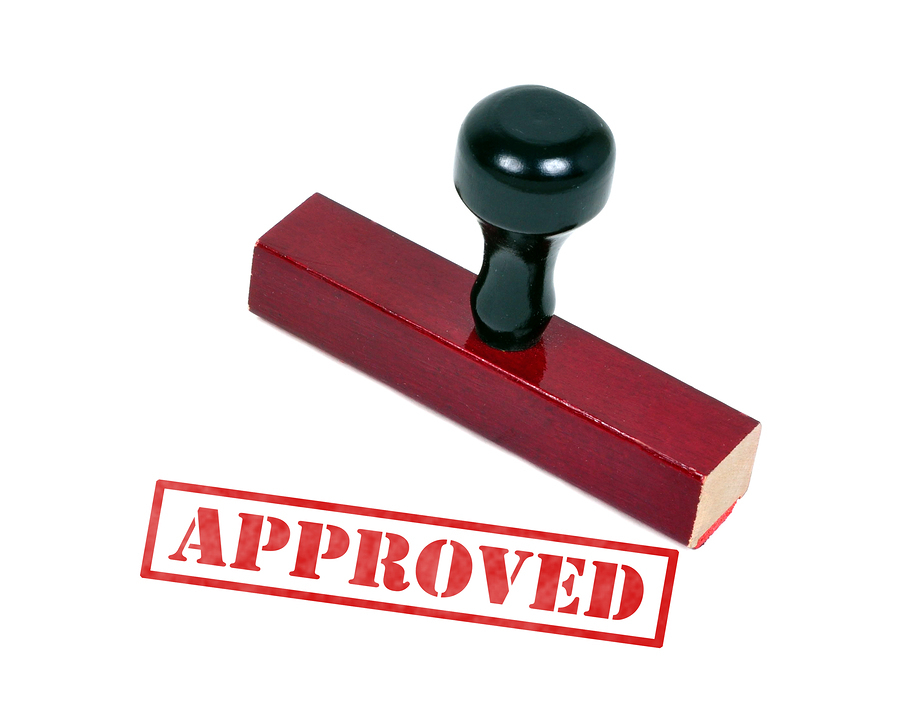 การอนุญาต (Authorization)
เป็นกระบวนการหลังจากที่มีการพิสูจน์ทราบตัวตนแล้ว
โดยอนุญาตตามสิทธิ์ที่ User คนนั้นหรือสิ่งนั้นมี
การอนุญาตแบ่งเป็น 3 ทาง
อนุญาตเป็นรายๆ (ไม่นิยมใช้)
อนุญาตเป็นกลุ่ม (นิยมใช้ทั่วไป)
อนุญาตเข้าใช้หลาย ๆ ระบบ (Single Sign-on) นิยมใช้ในองค์กรที่มีระบบมากๆ
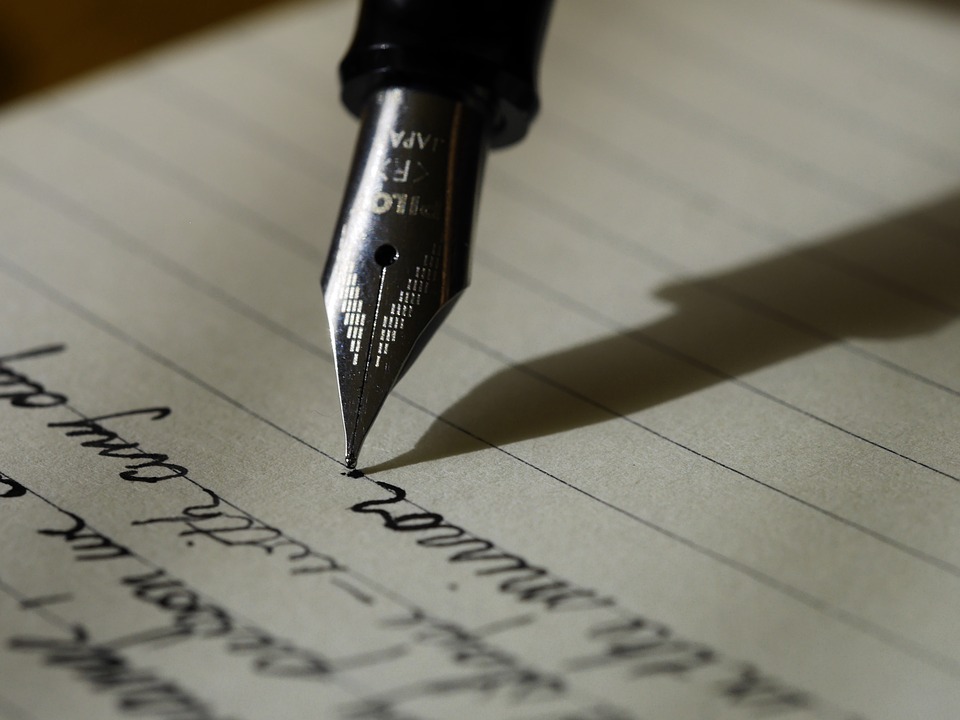 การตรวจสอบได้ (Accountability)
เป็นขั้นตอนเพื่อตรวจสอบย้อนกลับเหตุการณ์ที่เกิดขึ้นในระบบ
การเก็บล็อก (Log)
ล็อกเป็นการเก็บเหตุการณ์ต่าง ๆ ที่เกิดขึ้นภายในระบบ
เป็นสิ่งสำคัญมากในการสืบสวนการโจมตี
ใช้เป็นหลักฐานทางกฎหมายได้
แฮ็กเกอร์มักทำการลบล็อกเมื่อเข้าโจมตีระบบแล้ว
ควรมีระบบจัดเก็บล็อกที่ปลอดภัย เช่น ใน Linux จะมีเซิฟเวอร์สำหรับเก็บ Syslog โดยเฉพาะ
Apache Log Viewer